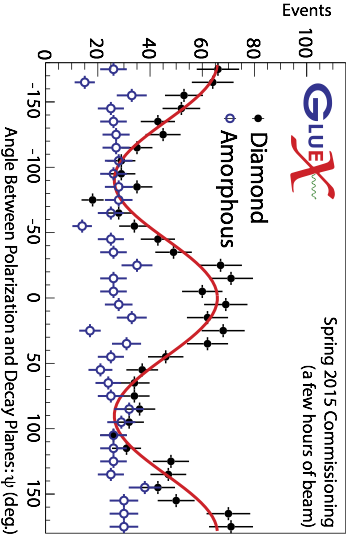 Polarized ρ Production with the Hall D Photon Beam
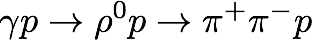 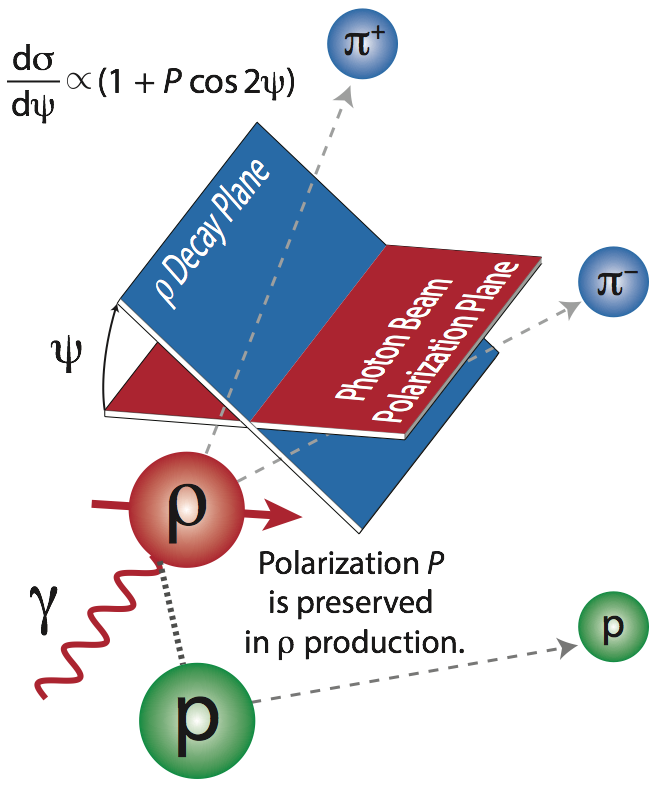 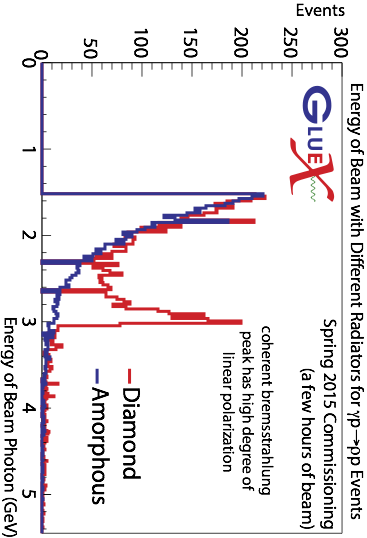